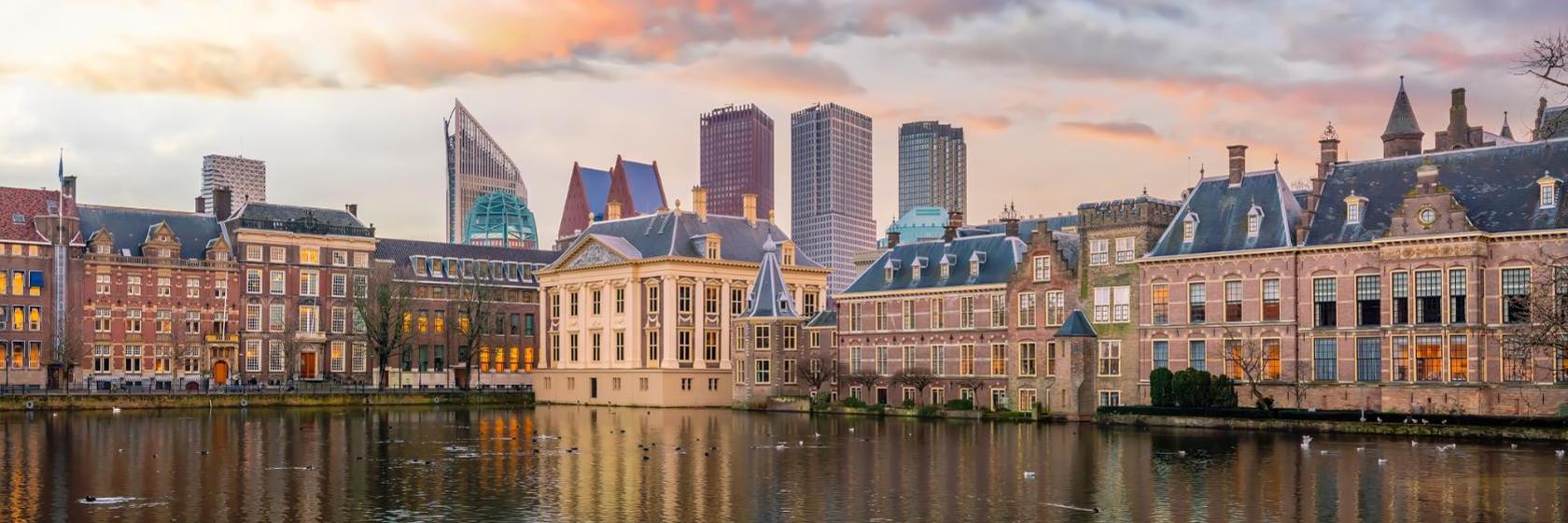 THUAS presents
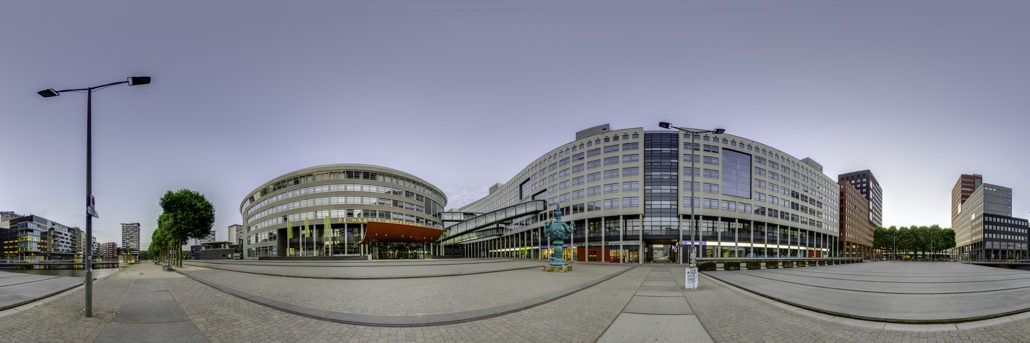 International Marketing Week 2023
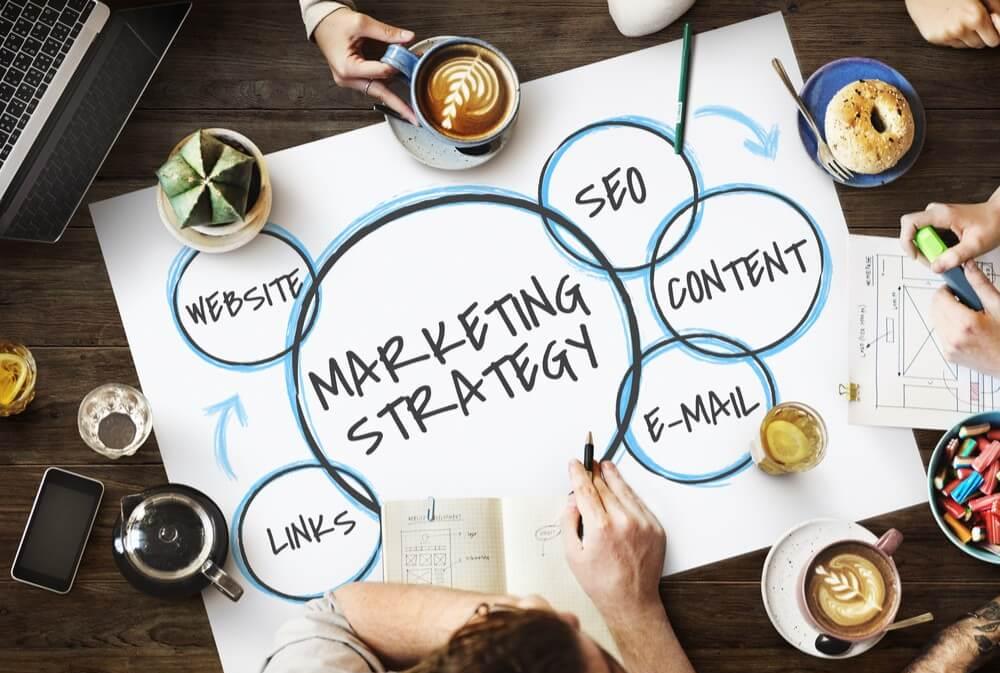 11-14 April 2023
( Tuesday  -Friday )
250 euros
Accommodation
All Breakfasts
All Lunches
Transportation
various activities
Gala event
School facilities
Arrival on Monday 10 April
2nd & 3rd year marketing students
40 spots available
Exporting your brand abroad
You’re welcome!
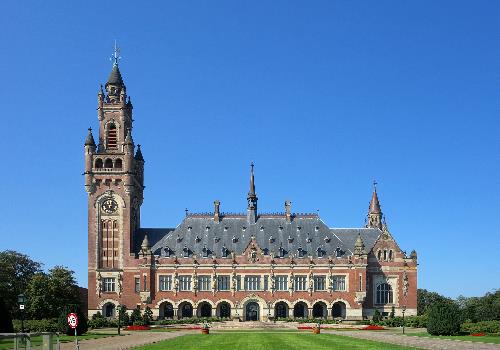 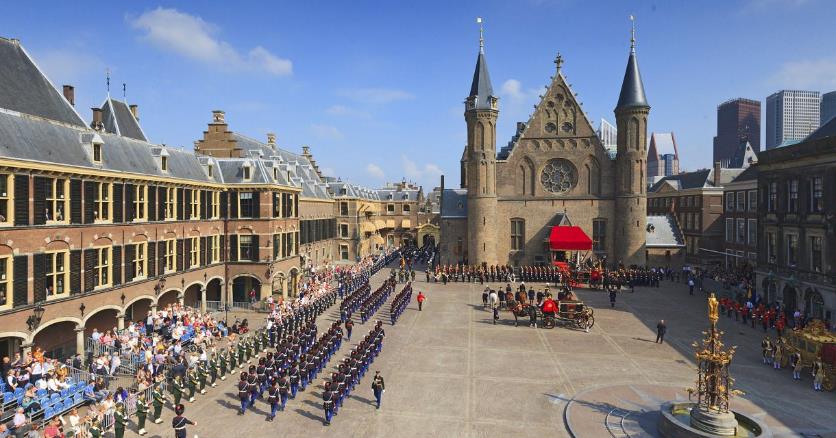 The Hague
Royal residence

Seat of Government

City of International Justice
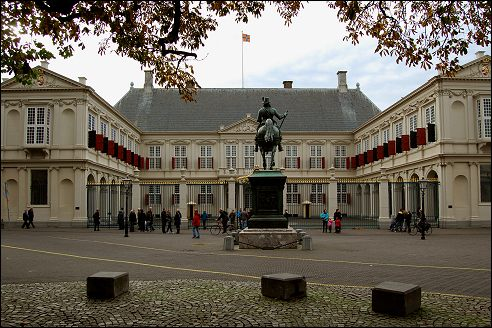 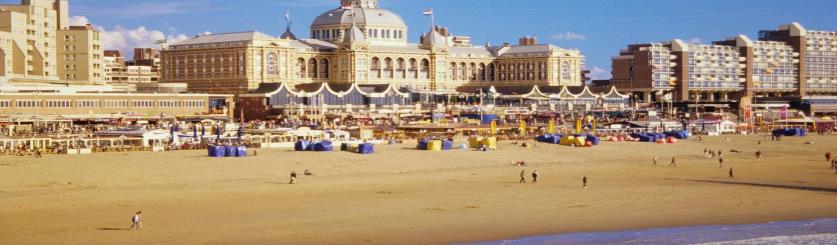 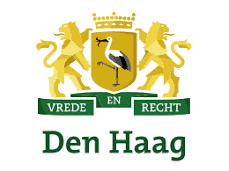 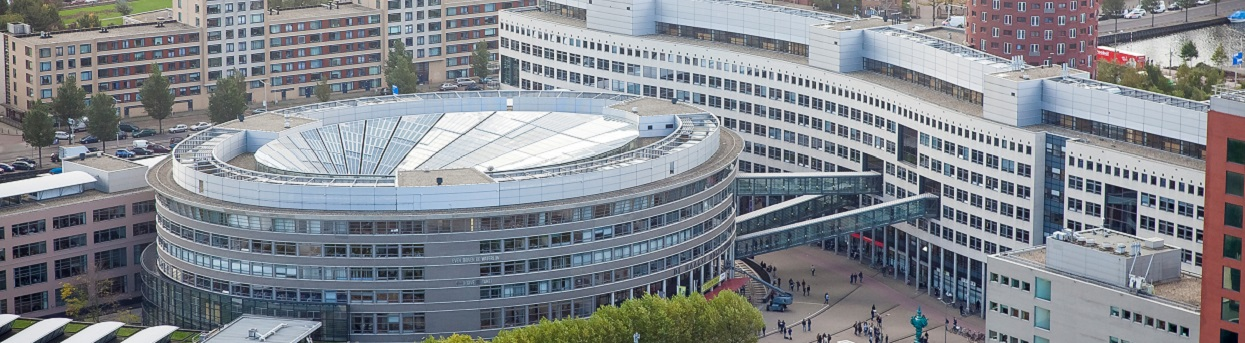 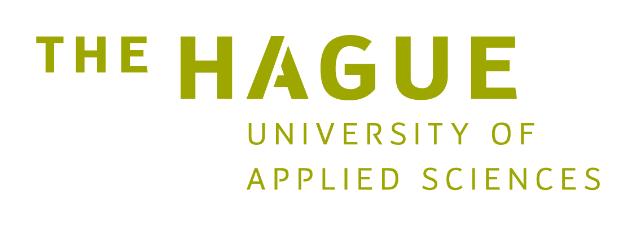 26,000 students
140+ nationalities
4 campusses
50+ bachelor programmes
9 master programmes
450+ exchange partners
30+ research groups
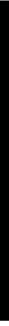 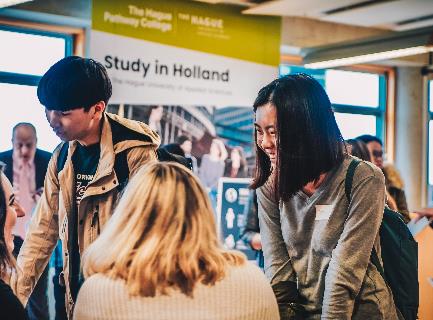 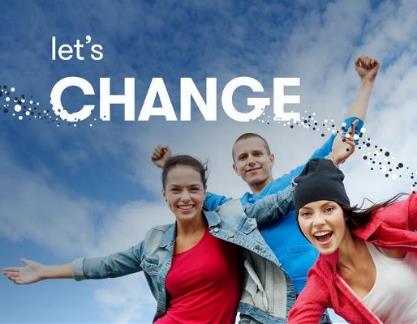 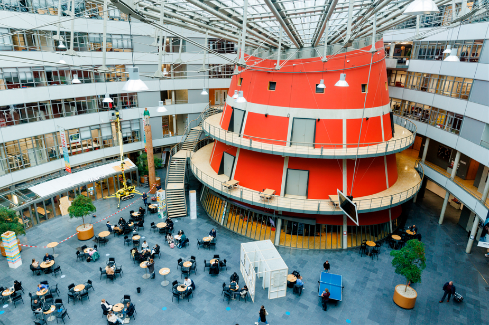 Experience marketing
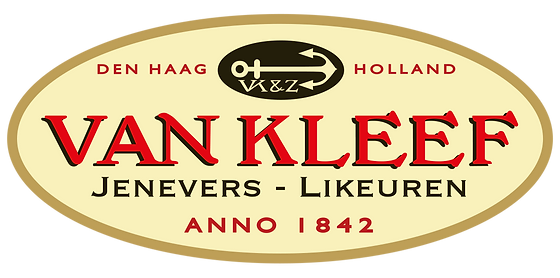 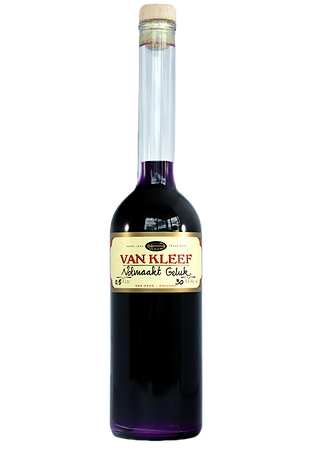 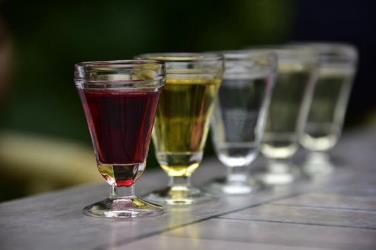 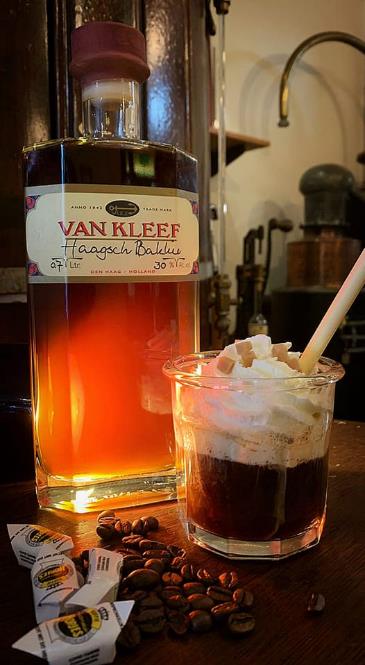 Devising an export strategy for two spirit brands
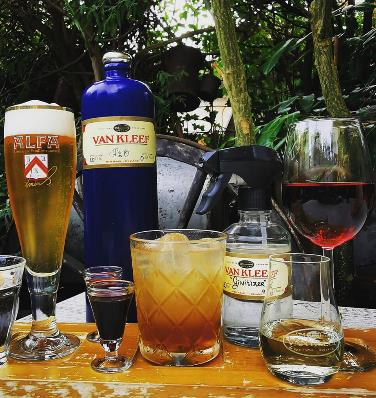 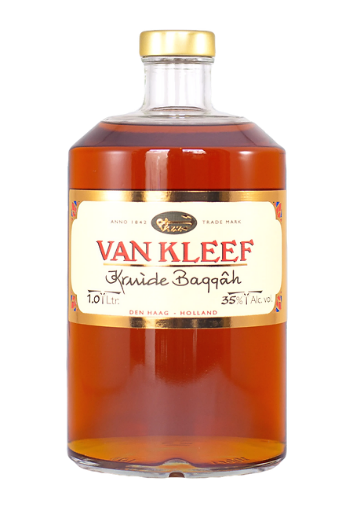 Task 1
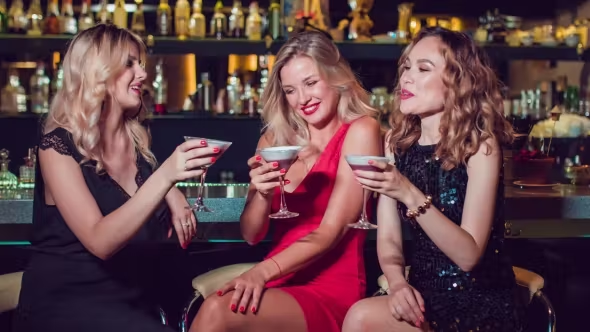 Investigate the local market assigned to you and devise a marketing entry strategy
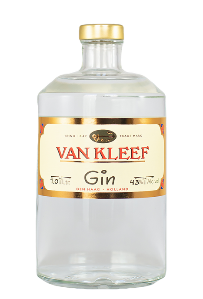 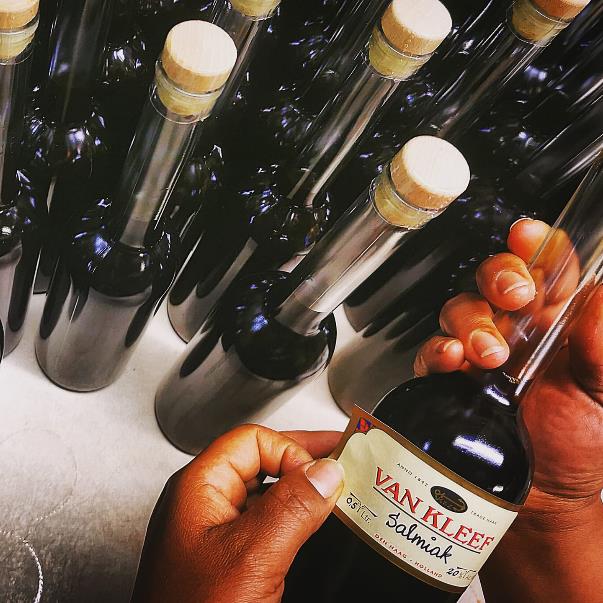 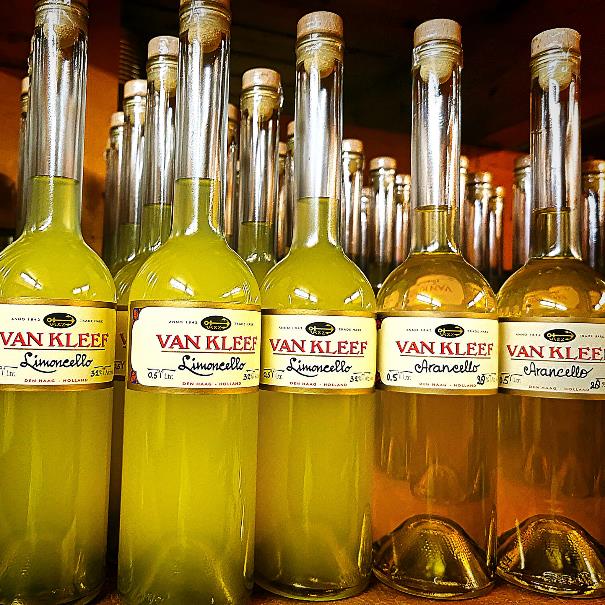 Task 2
Create an a4 colour ad for the product
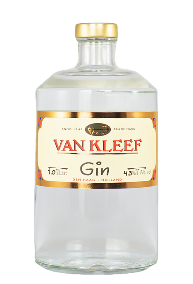 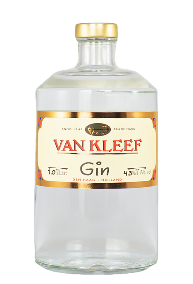 Task 3
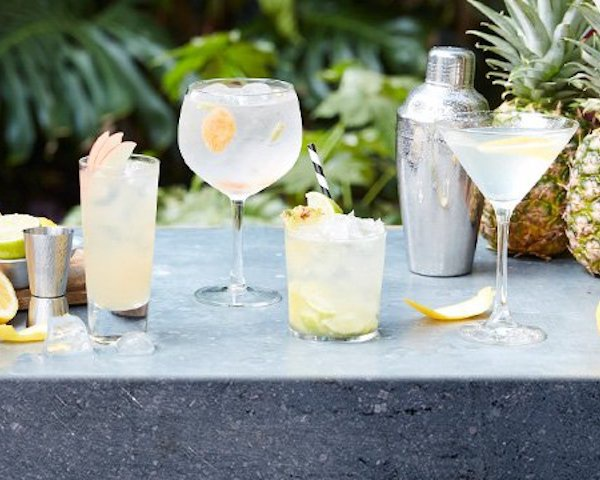 Come up with a brand name and catchy slogan to fit your local market!
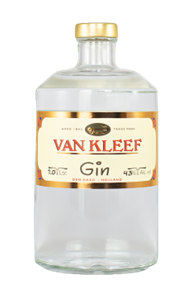 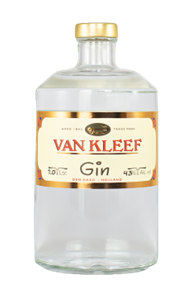 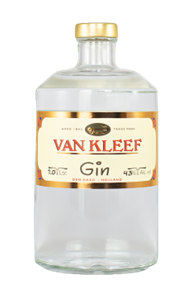 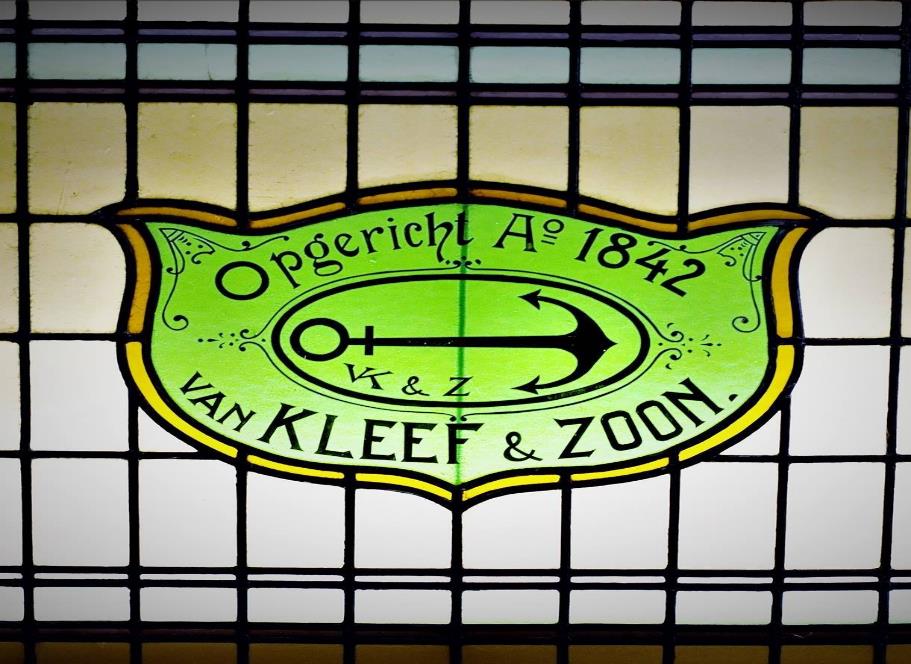 The programme includes a visit to the van kleef museum in the hague and a free spirits tasting session!
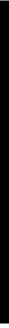 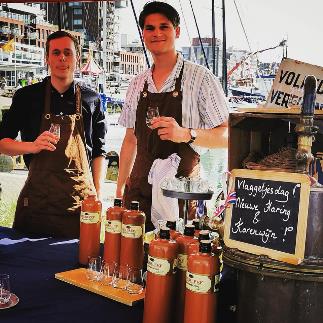 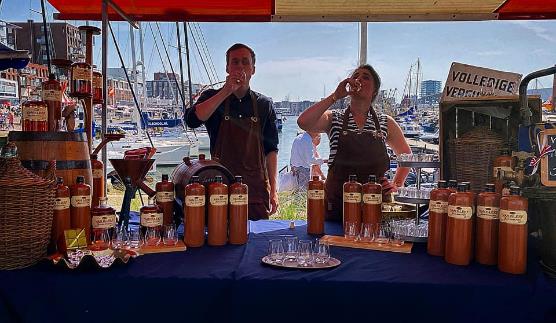 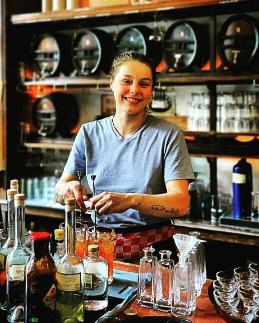 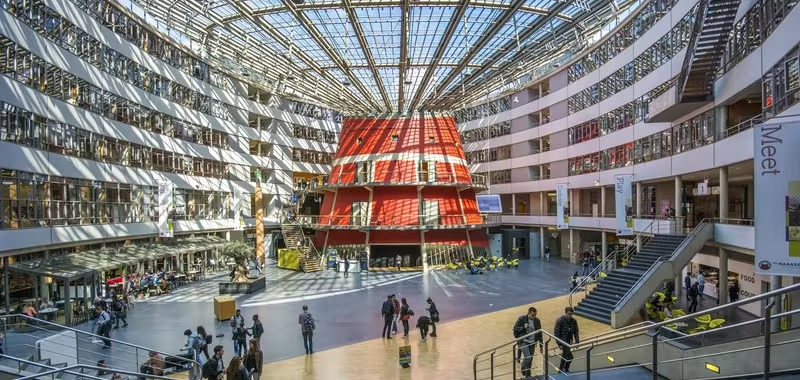 Schedule ( provisional )
Monday 10 April

Afternoon arrival
dinner students
dinner visiting teachers
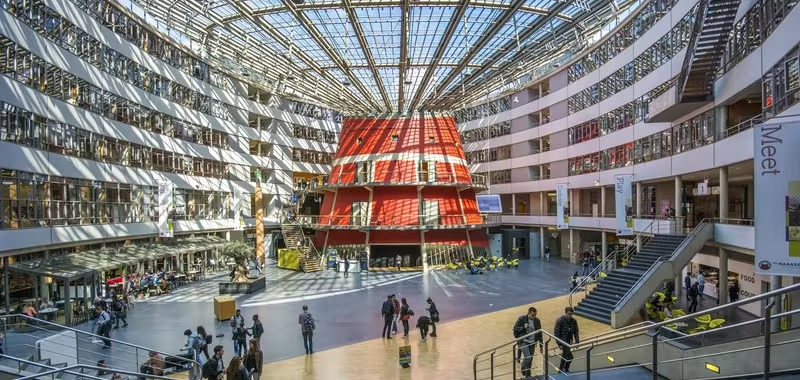 Schedule ( provisional )
tuesday 11 April

Welcome & intro
Home assignment presentations
Company assignment briefing

Branding workshop
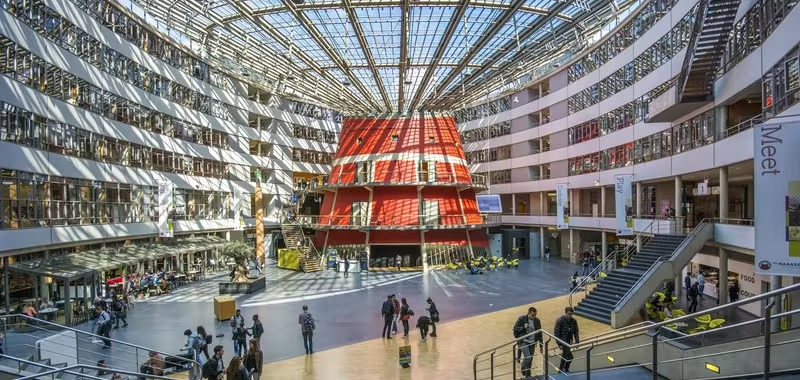 Schedule ( provisional )
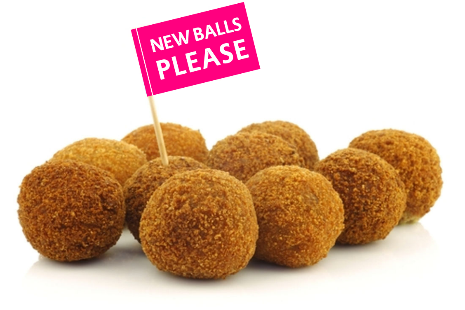 wednesday 12 April

Work on assignment
Potluck lunch
Scavenger huntand drinks in the hague
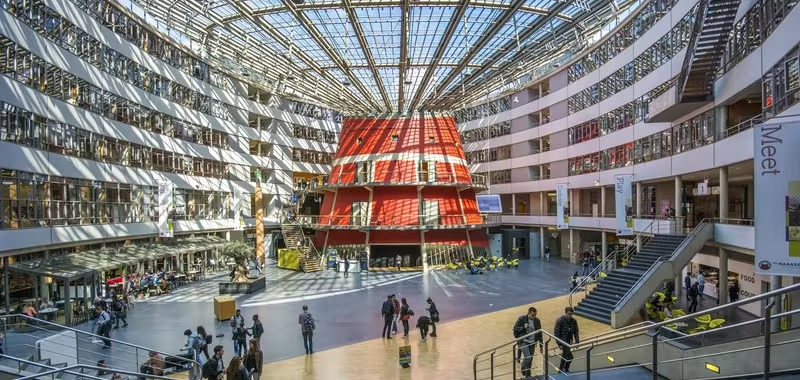 Schedule ( provisional )
thursday 13 April


Working on project

Company visit & tasting sessions
Gala dinner & dance
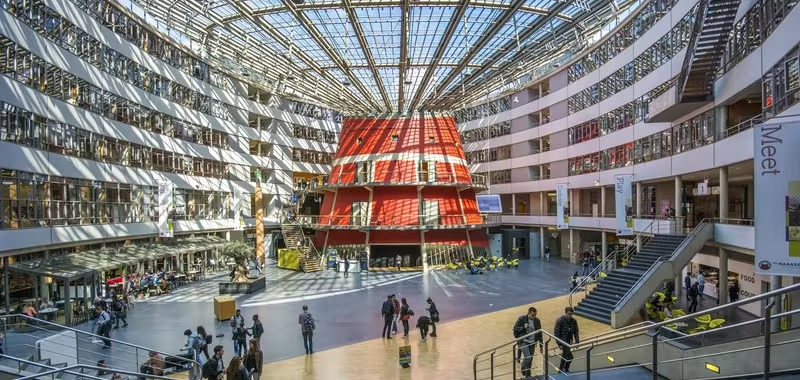 Schedule ( provisional )
friday 14 April

Working on project
Final presentations

Award ceremoney & goodbye

farewell drinks
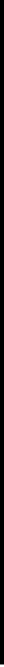 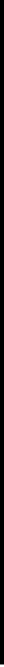 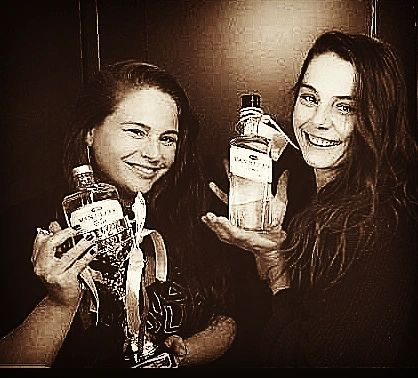 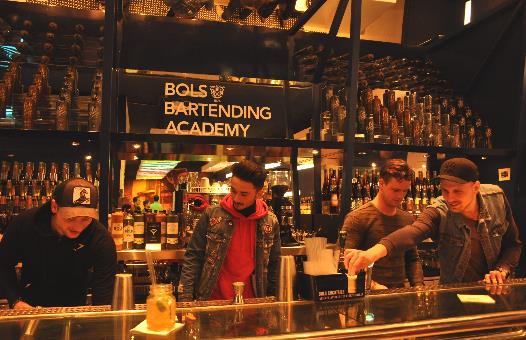 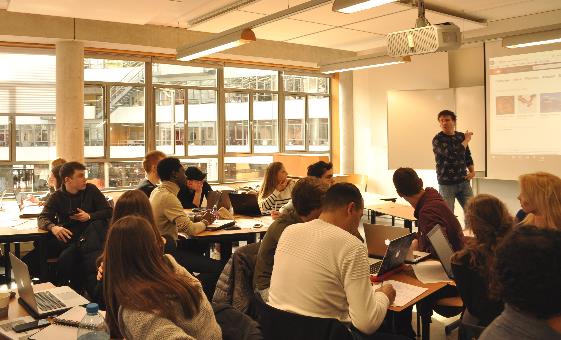 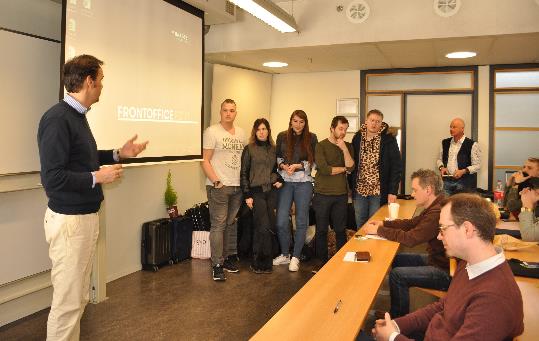 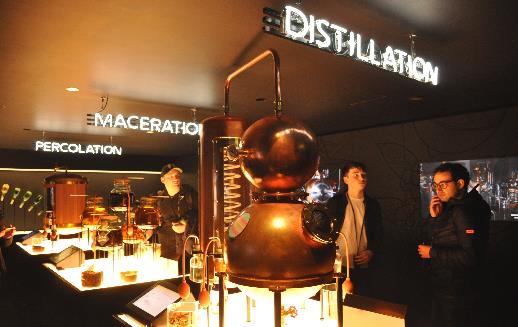 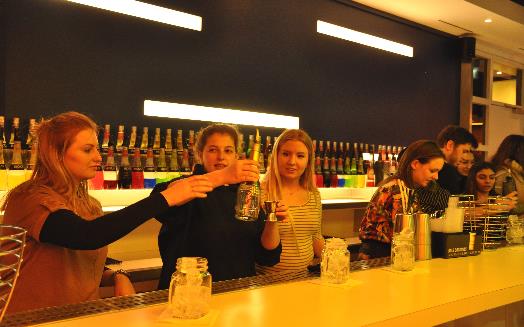 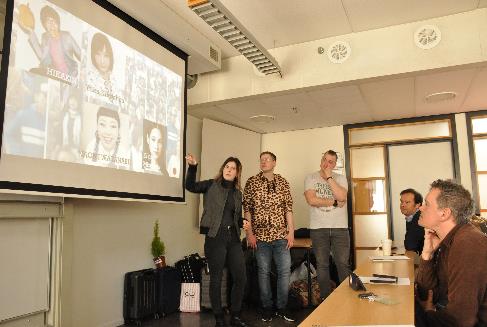 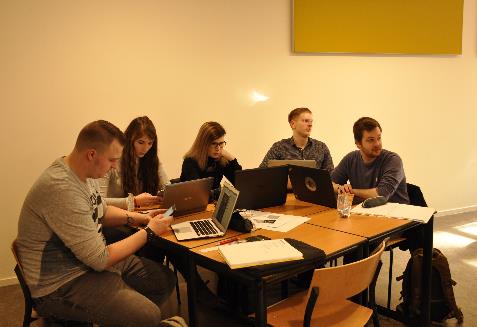 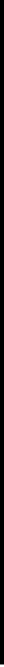 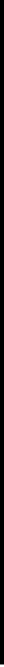 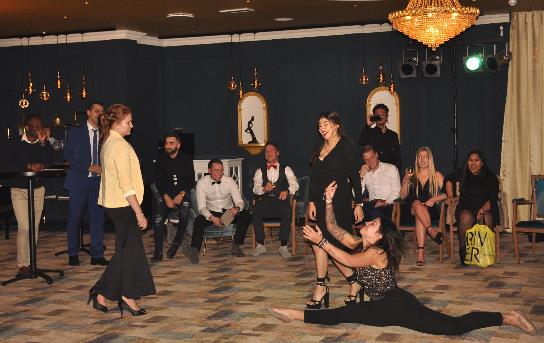 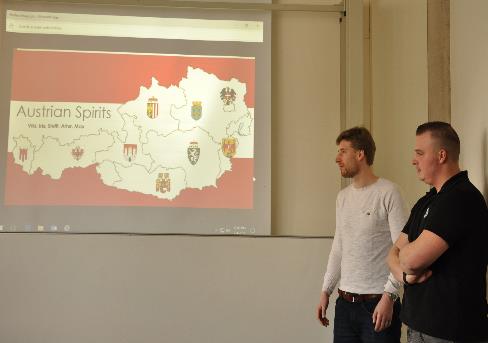 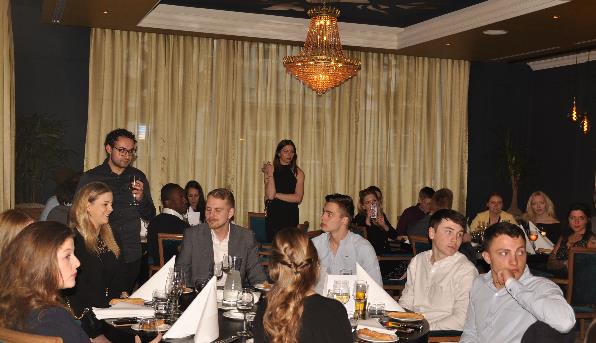 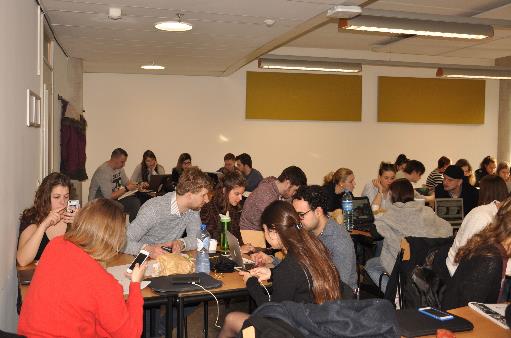 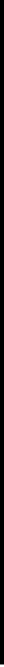 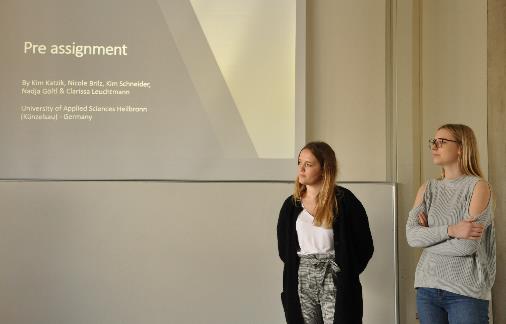 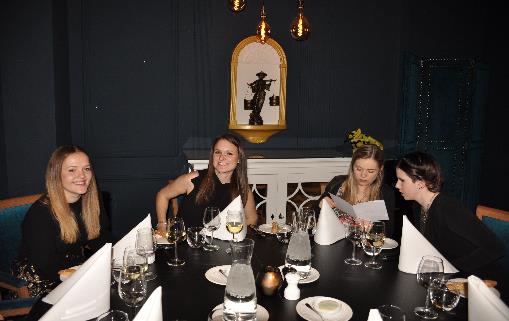 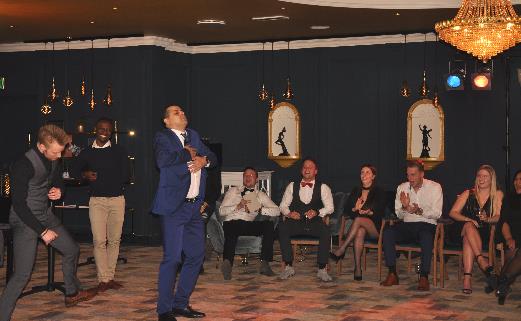 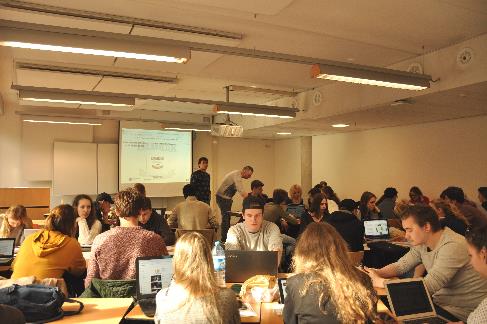 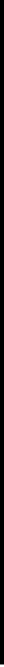 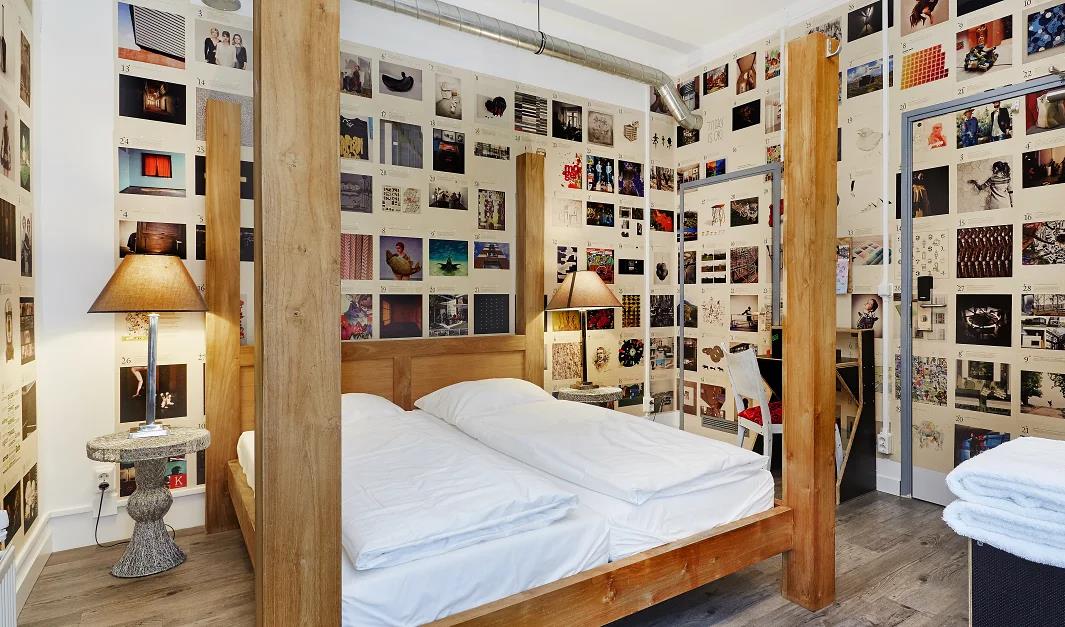 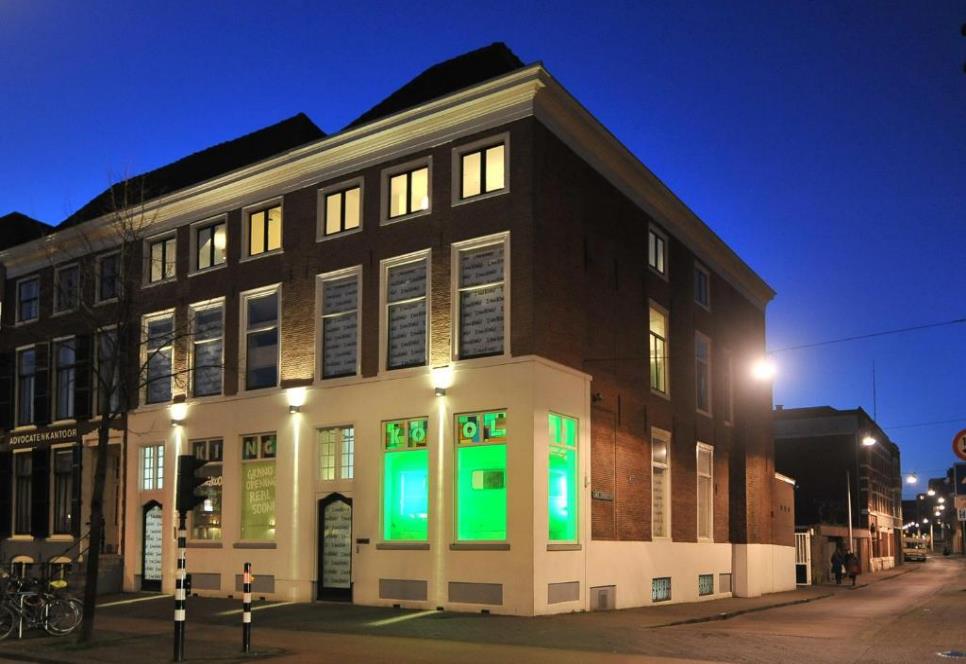 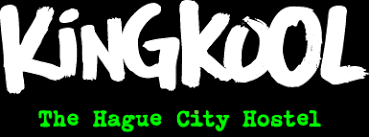 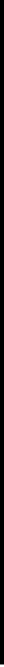 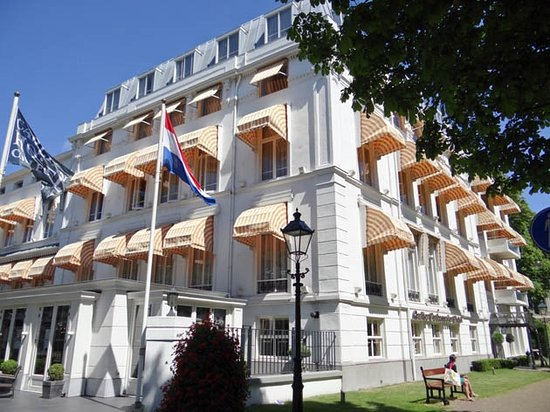 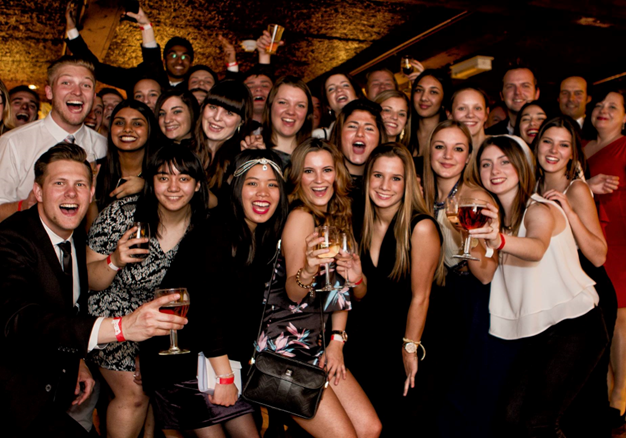 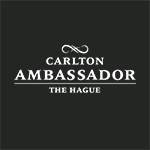 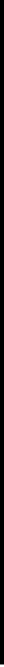 Students register via the registration form ( to be sent to you shortly )
Students will work in small international groups on a marketing assignment for a specific market assigned to them
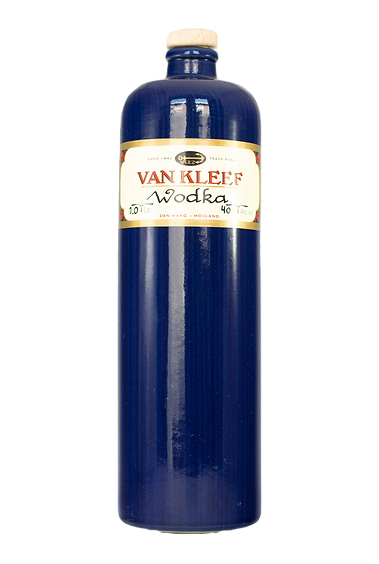 Visiting teachers are welcome to join ( we have a separate registration form for them )
Senior students from the THUAS marketing programme will accompany them throughout the week
Application deadline: 15 January 2023
Teacher support and school facilities will be available during the project
5 spots per partner available, contact us if more needed
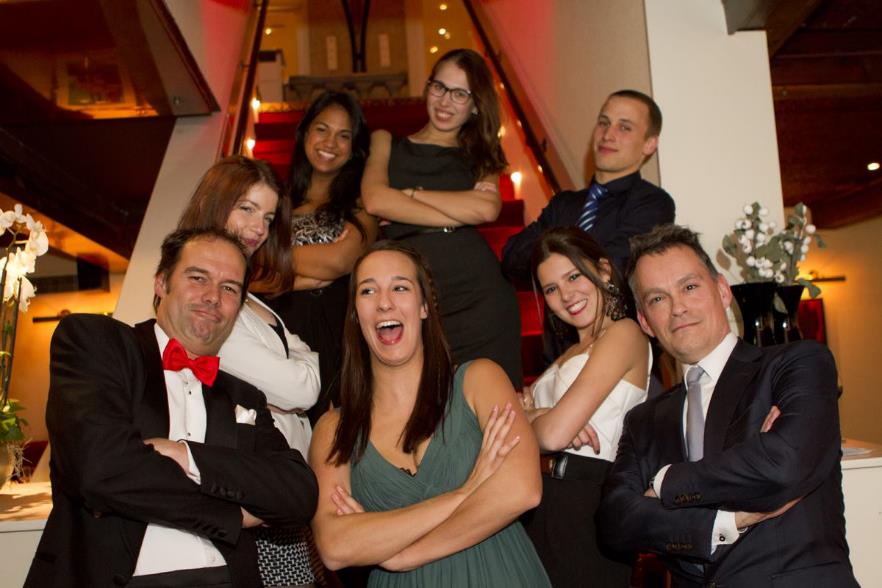 Organising committee

Pieter de Vos
p.w.devos@hhs.nl

Richard Santalla
r.m.santalla@hhs.nl
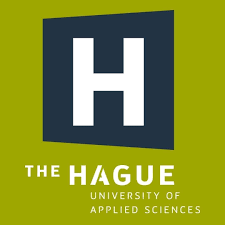 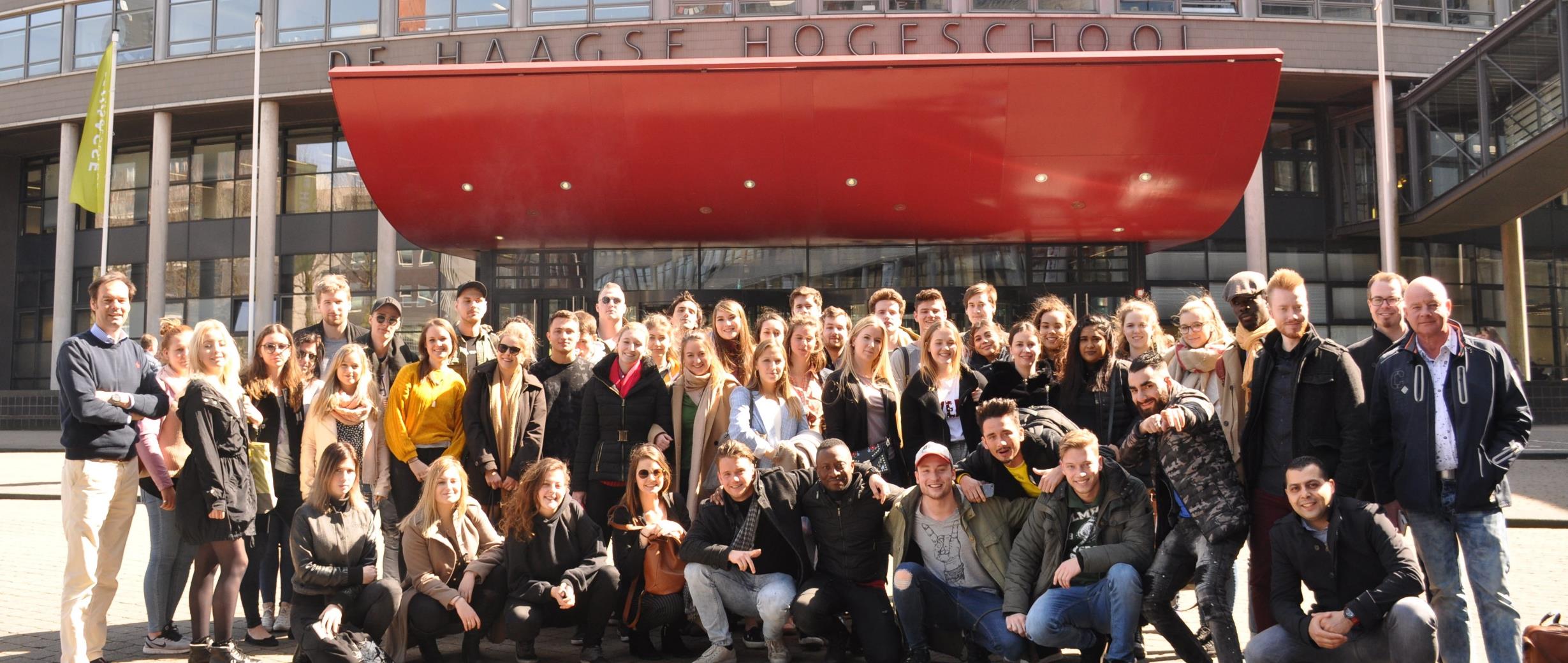 questions?
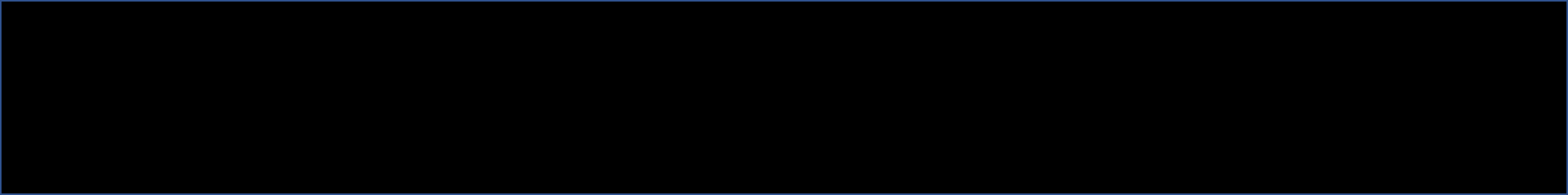 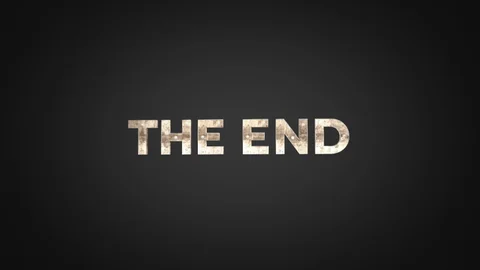 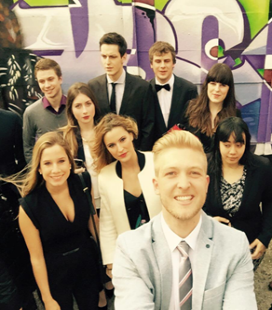 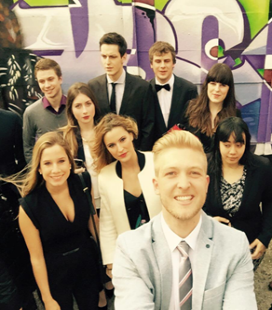 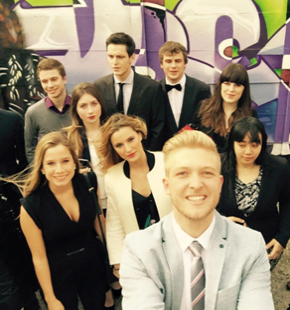 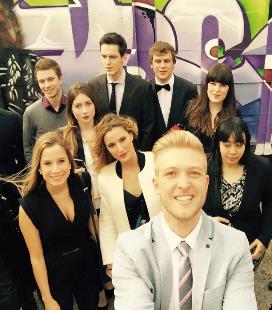 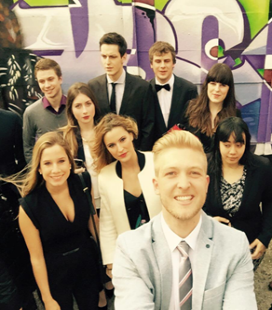 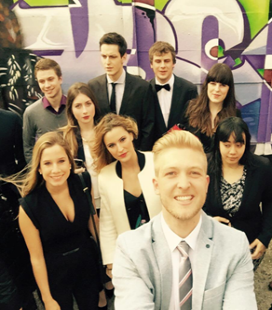 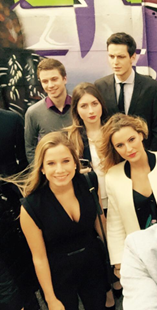 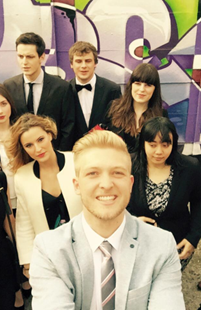 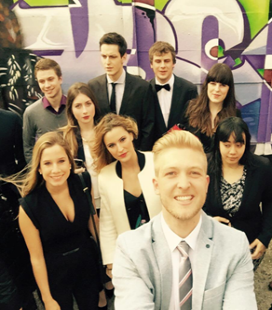 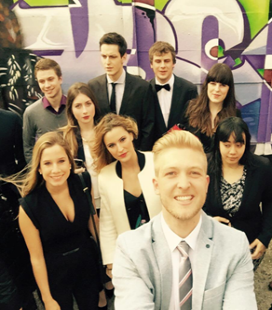 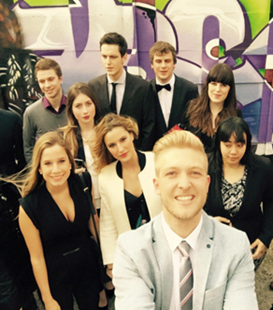 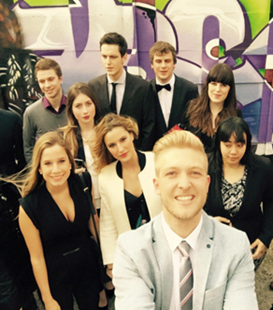 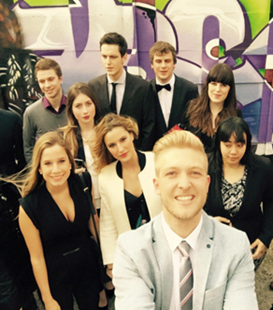 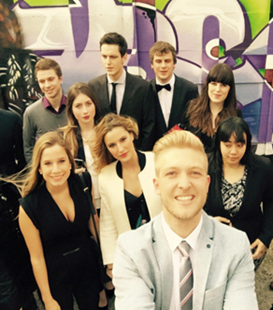 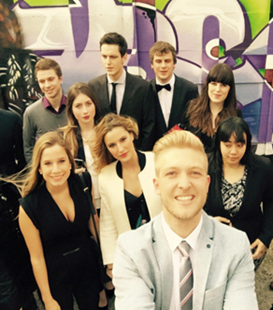 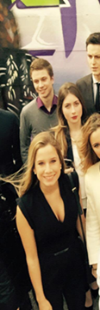 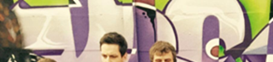 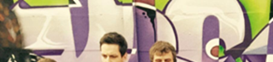 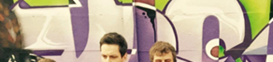 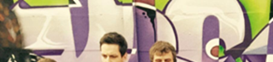 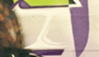 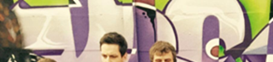 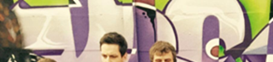 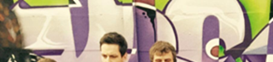